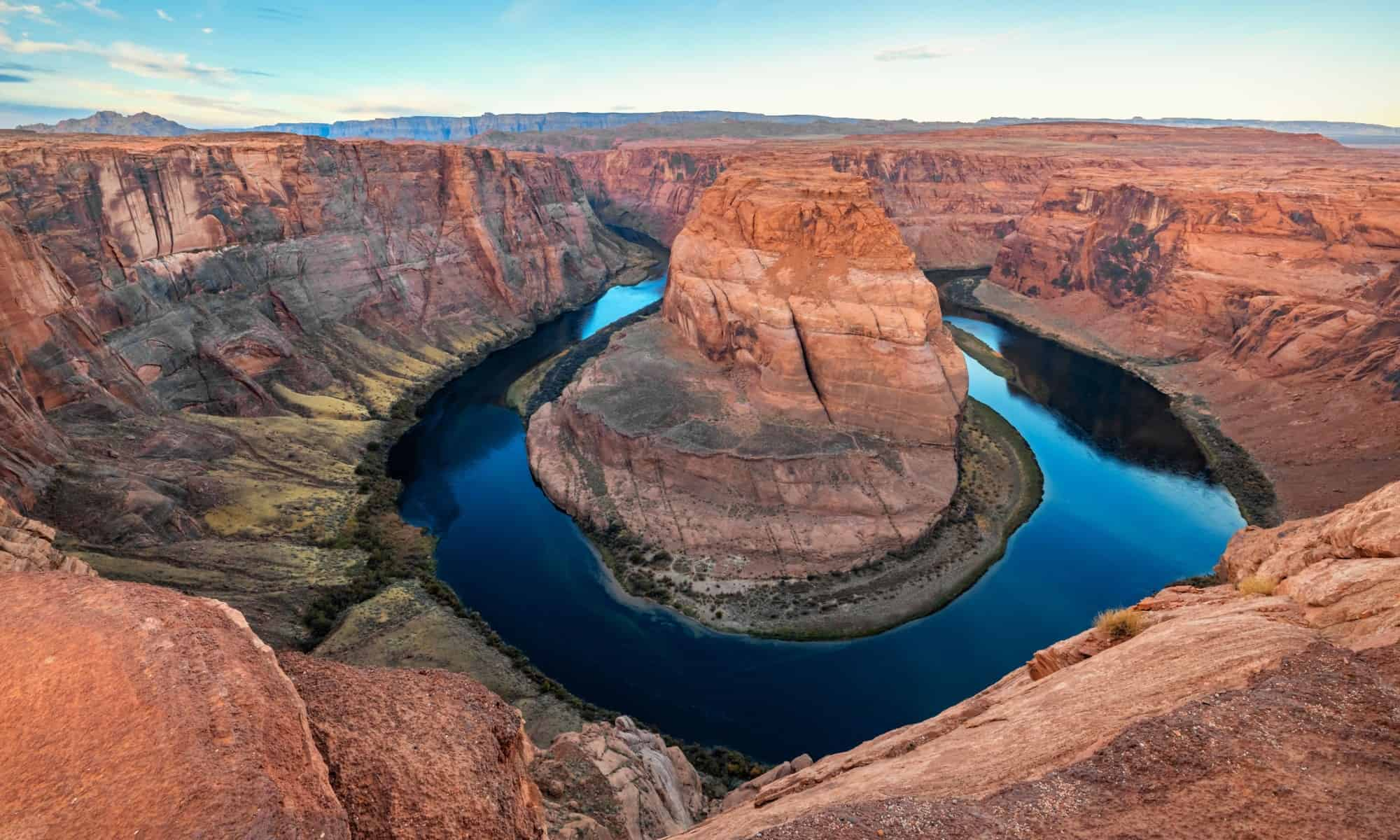 Unity in the Colorado River Basin

Rhett Larson
Arizona State University Sandra Day O’Connor College of Law
Richard Morrison Professor of Water Law 
Senior Research Fellow, Kyl Center for Water Policy
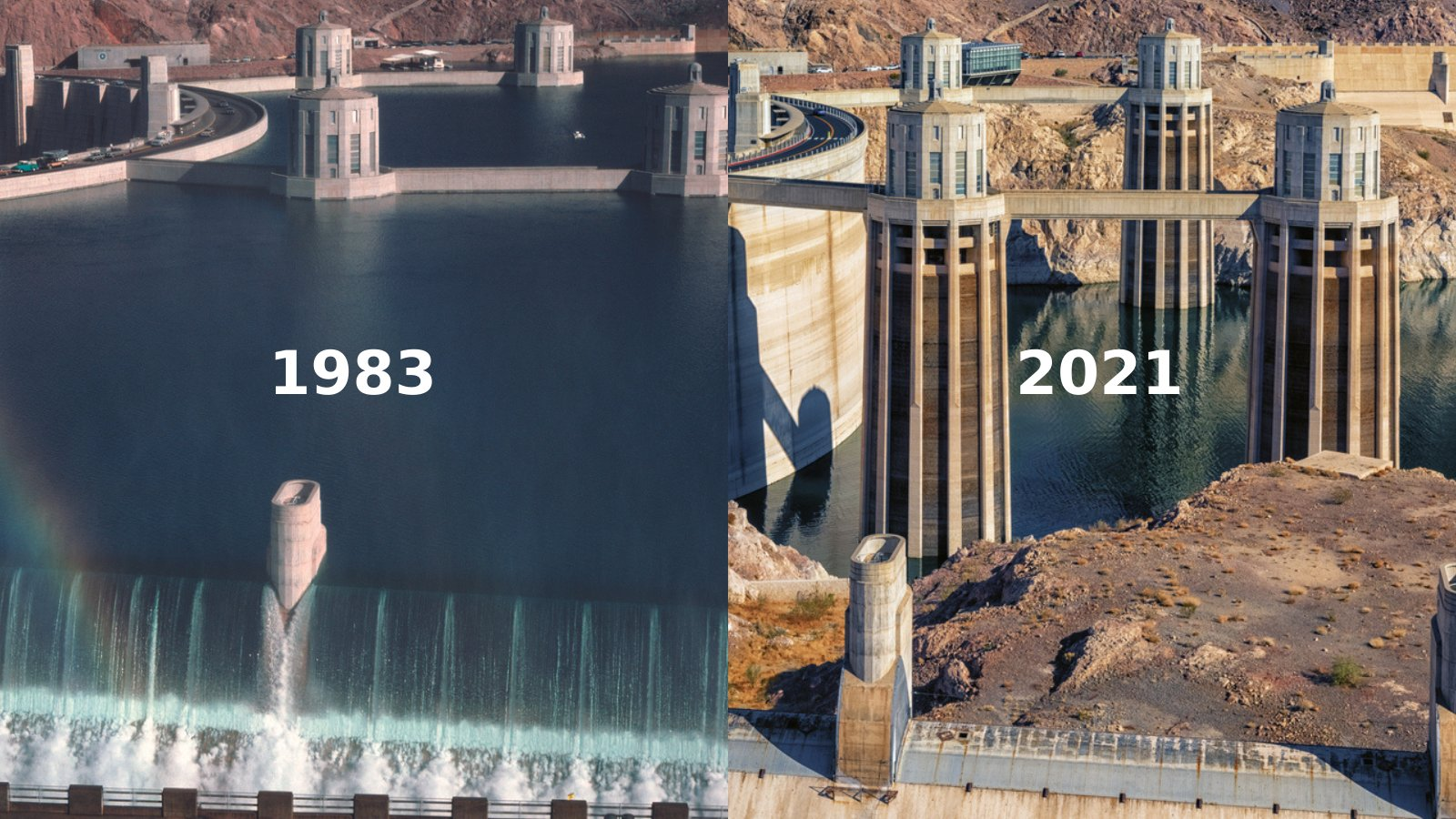 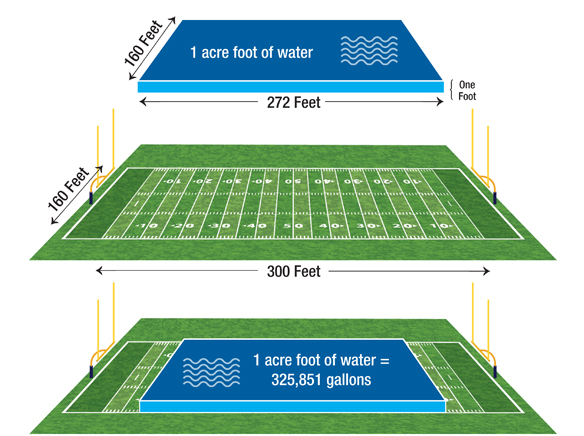 1 acre-foot = 1233.5 m³
Governing Water
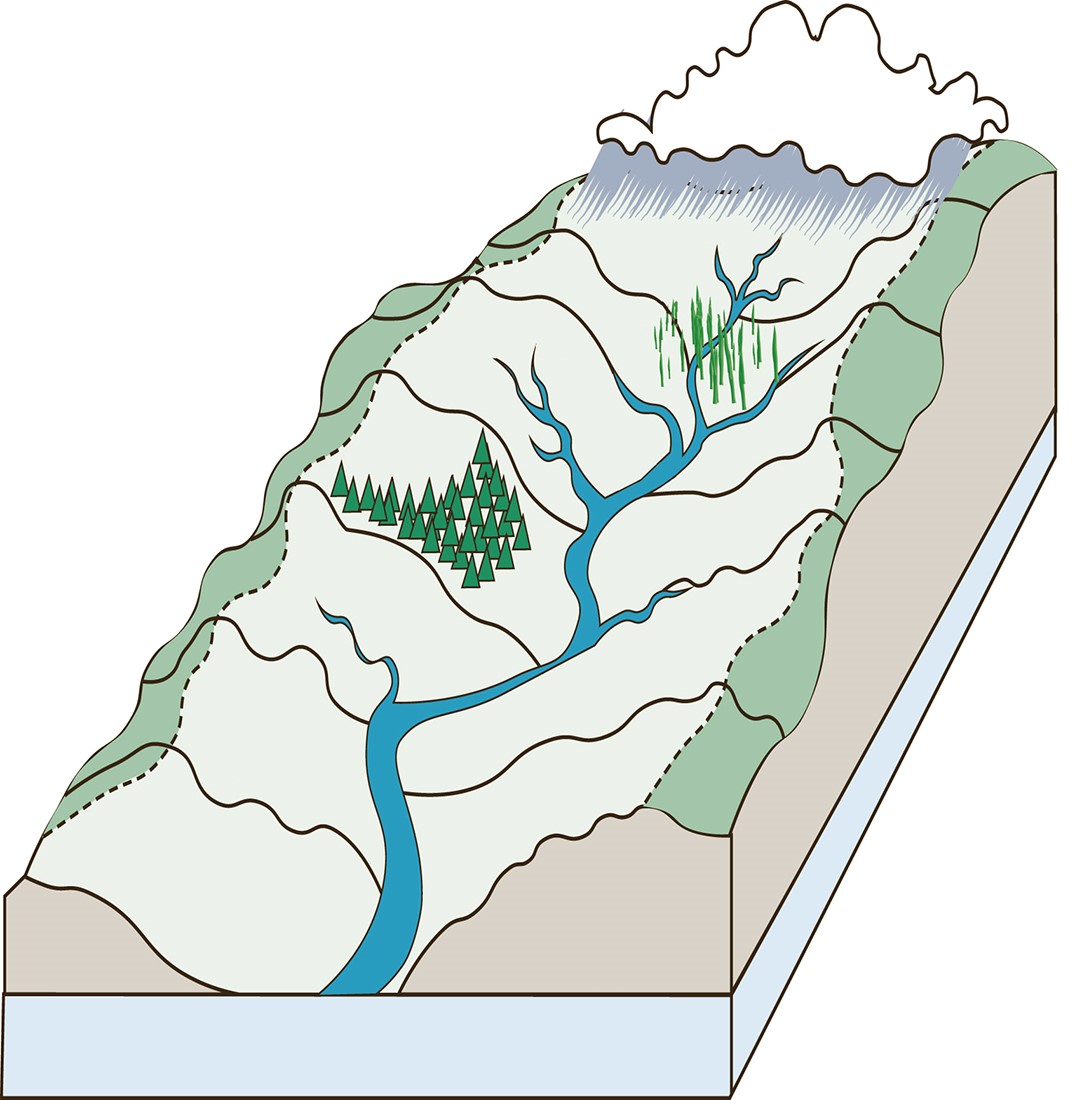 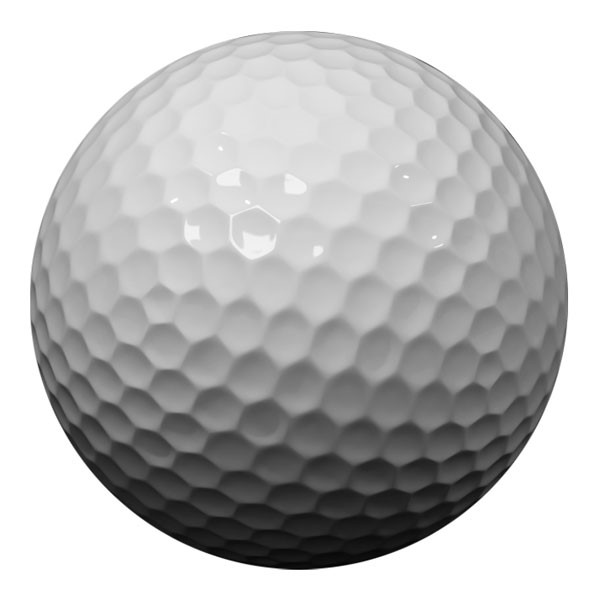 basin boundary

tributary

river
ground water
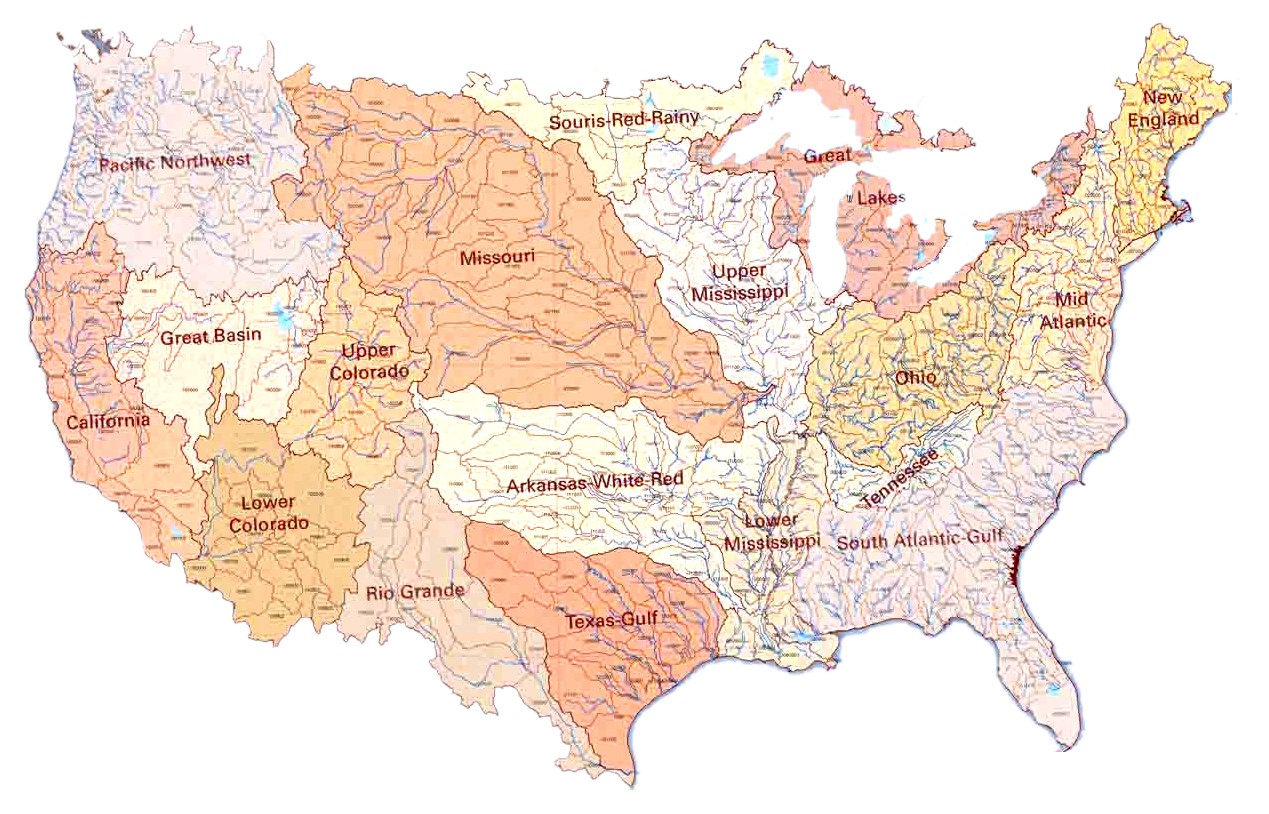 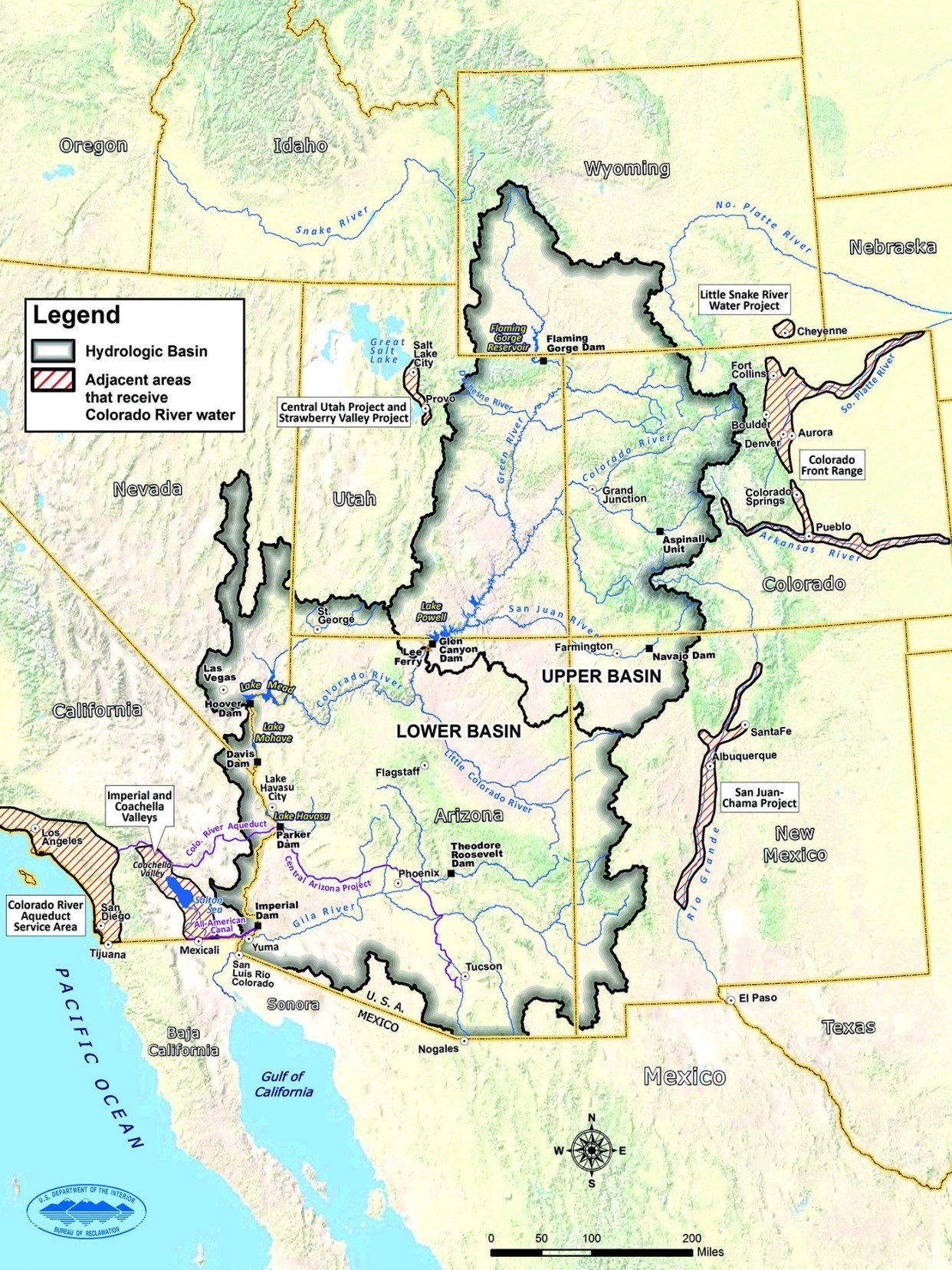 courtesy: u.s. bureau of reclamation
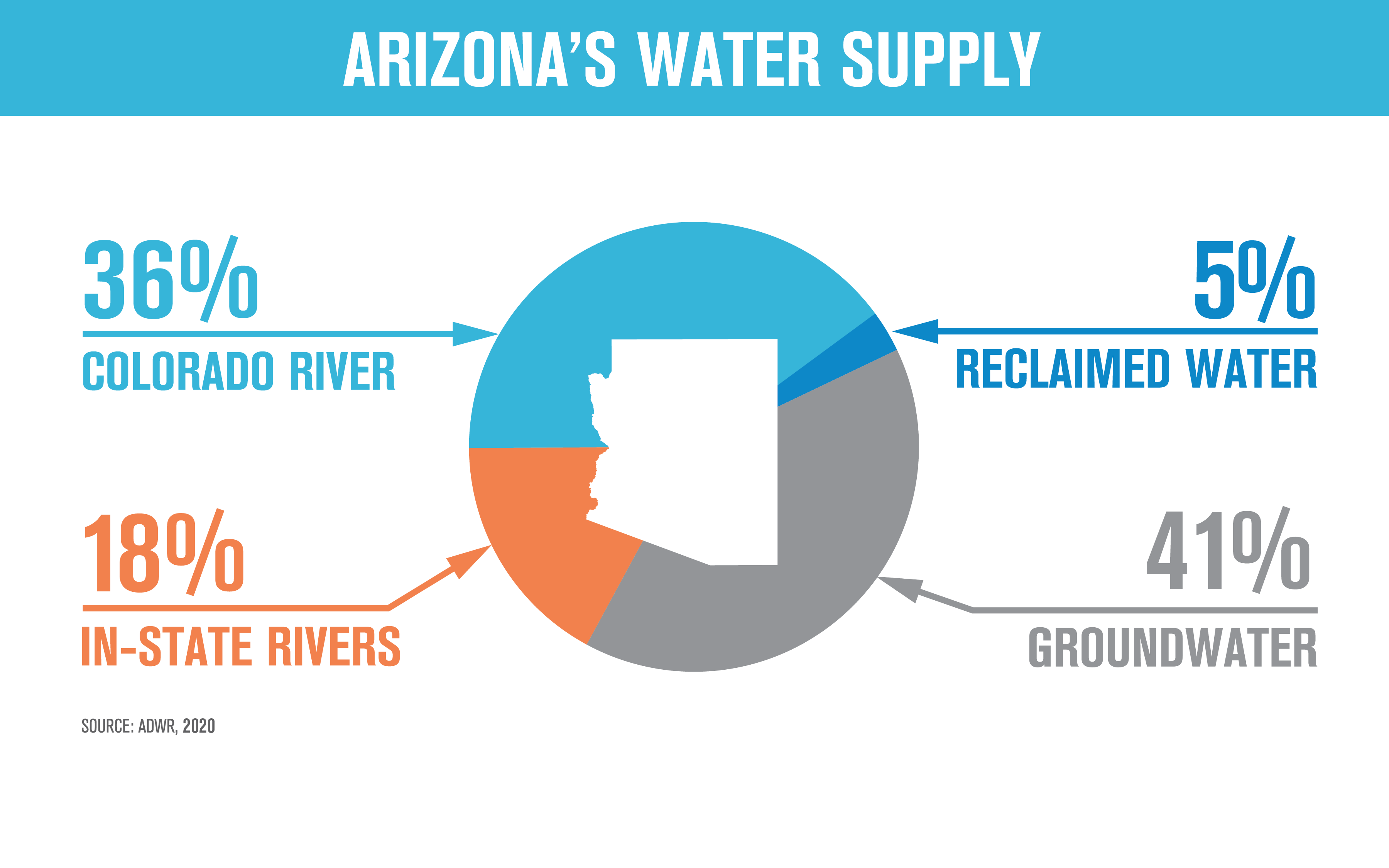 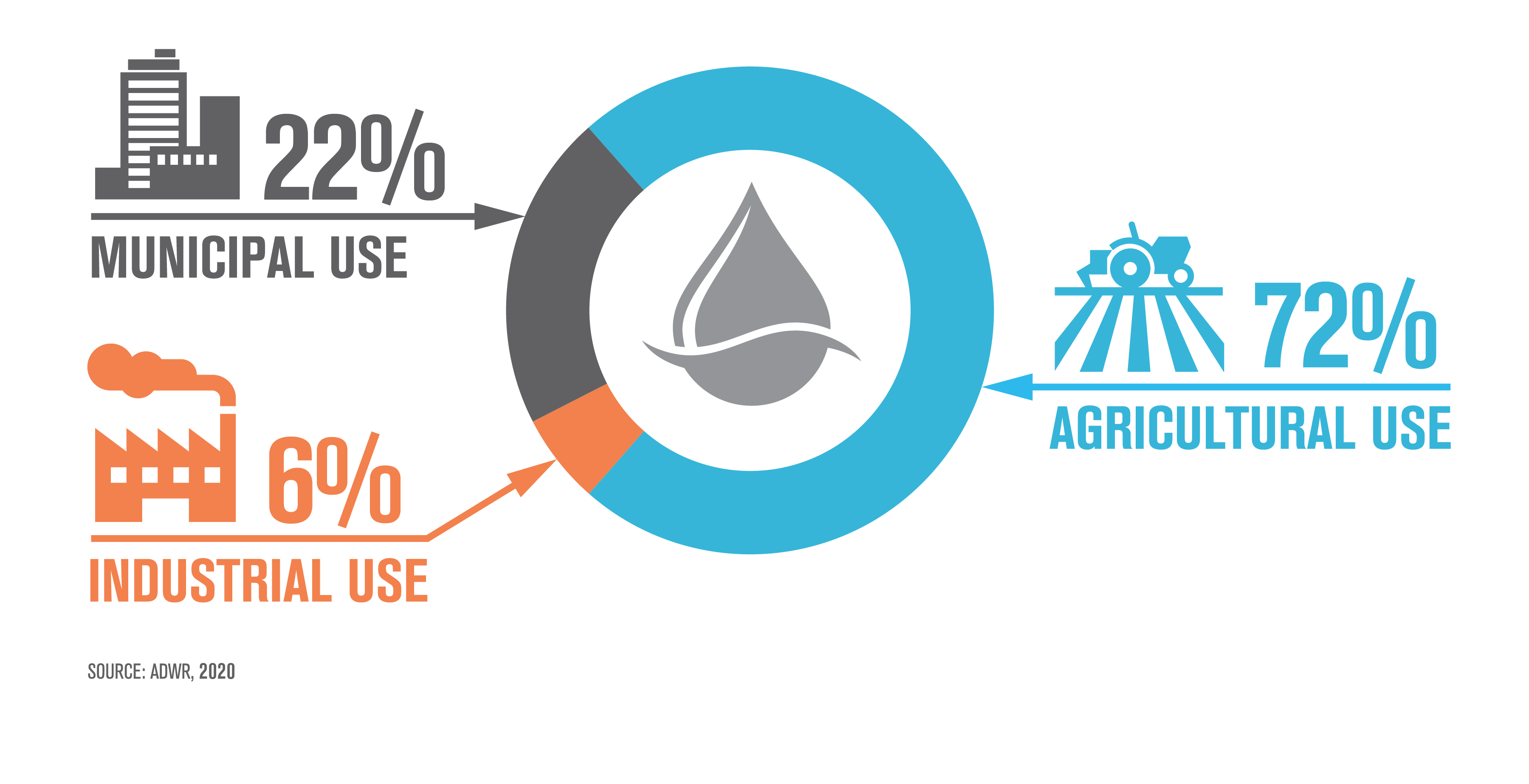 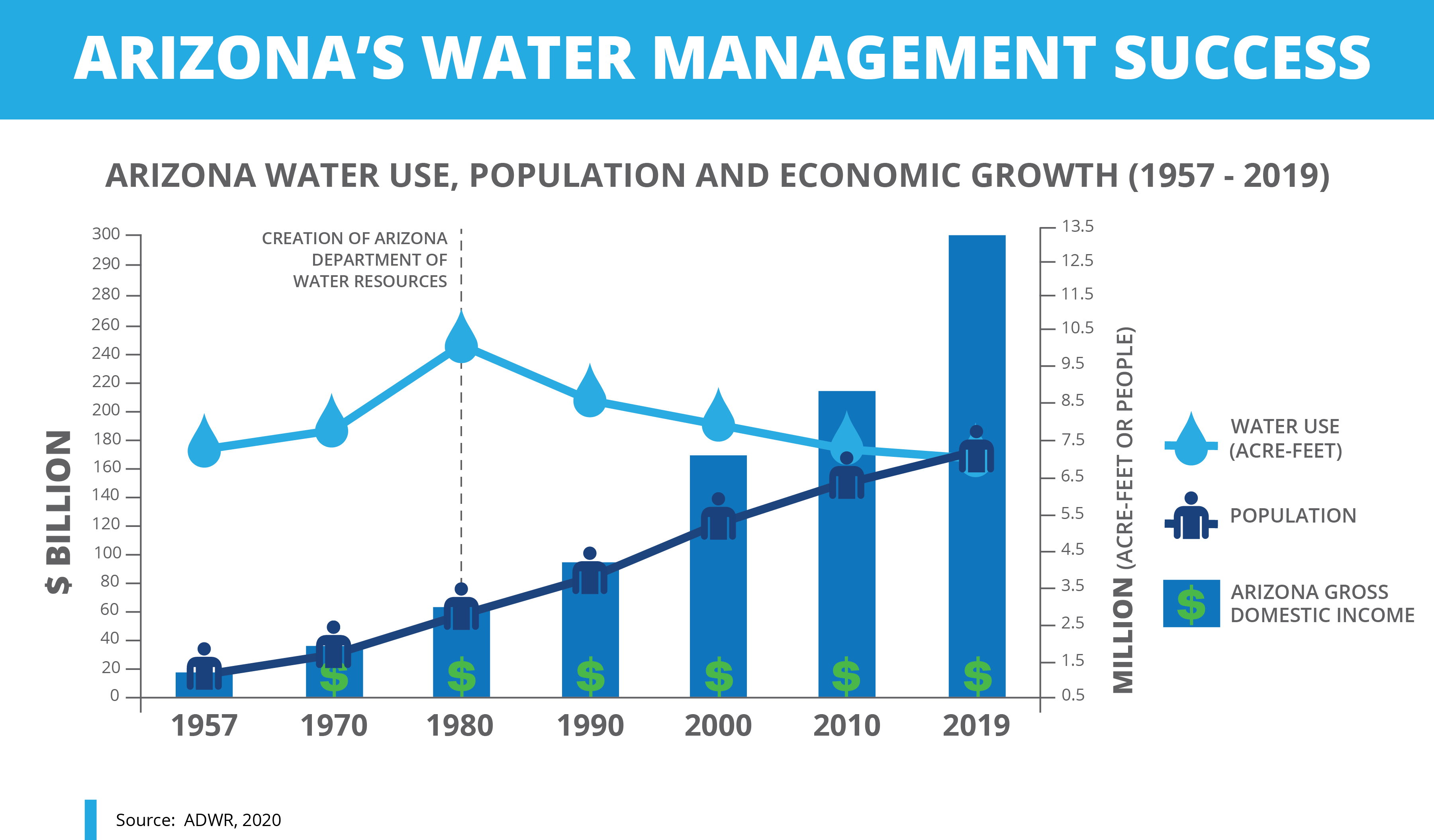 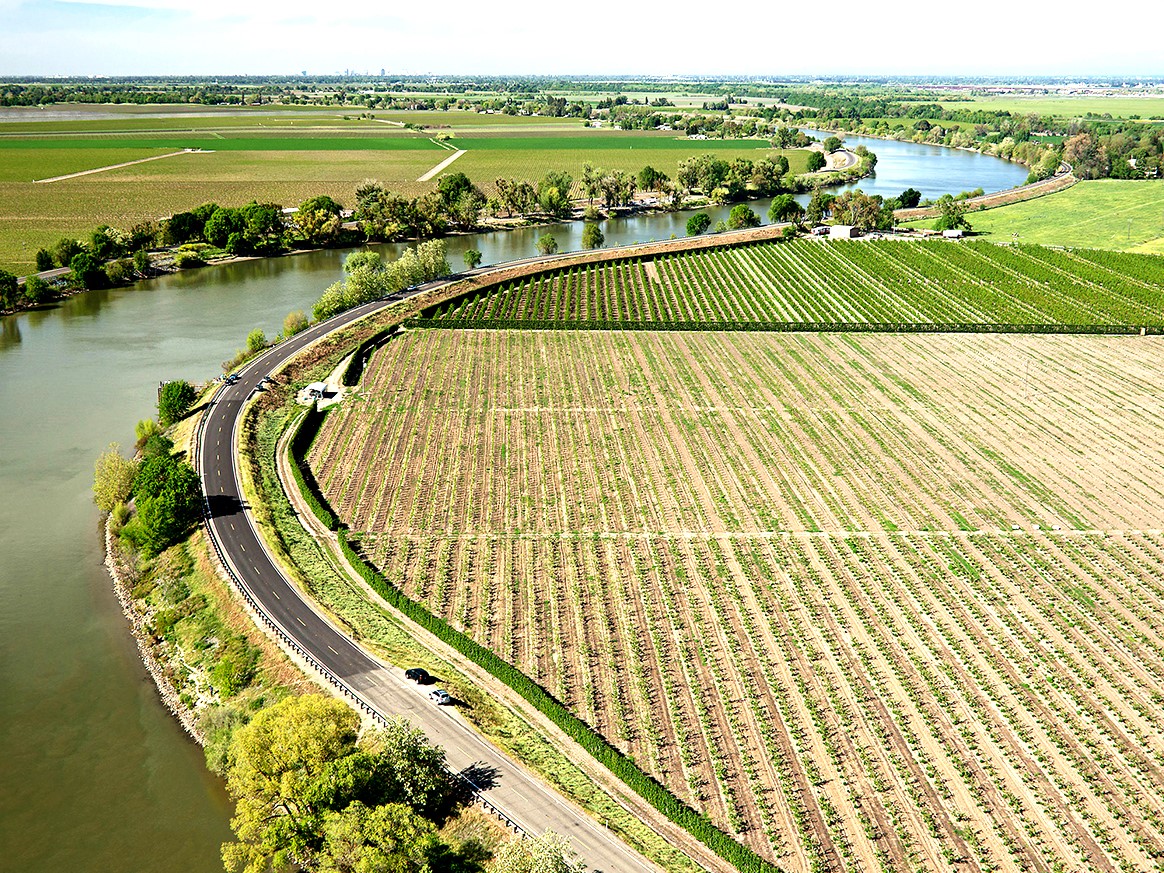 Native American Tribes in Colorado River Basin
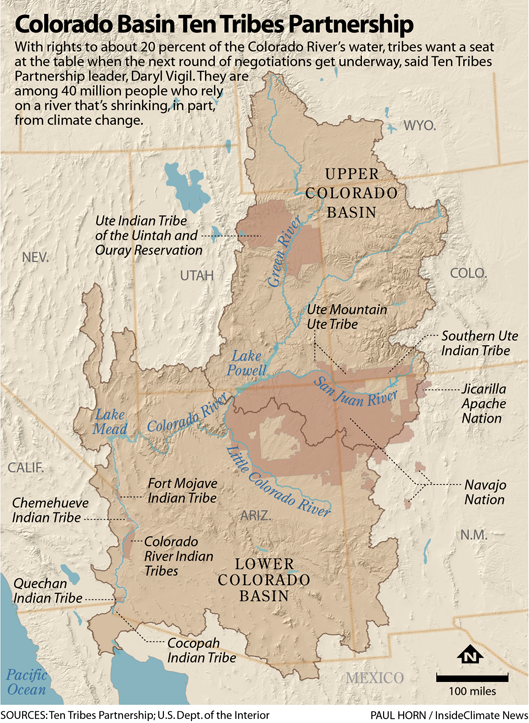 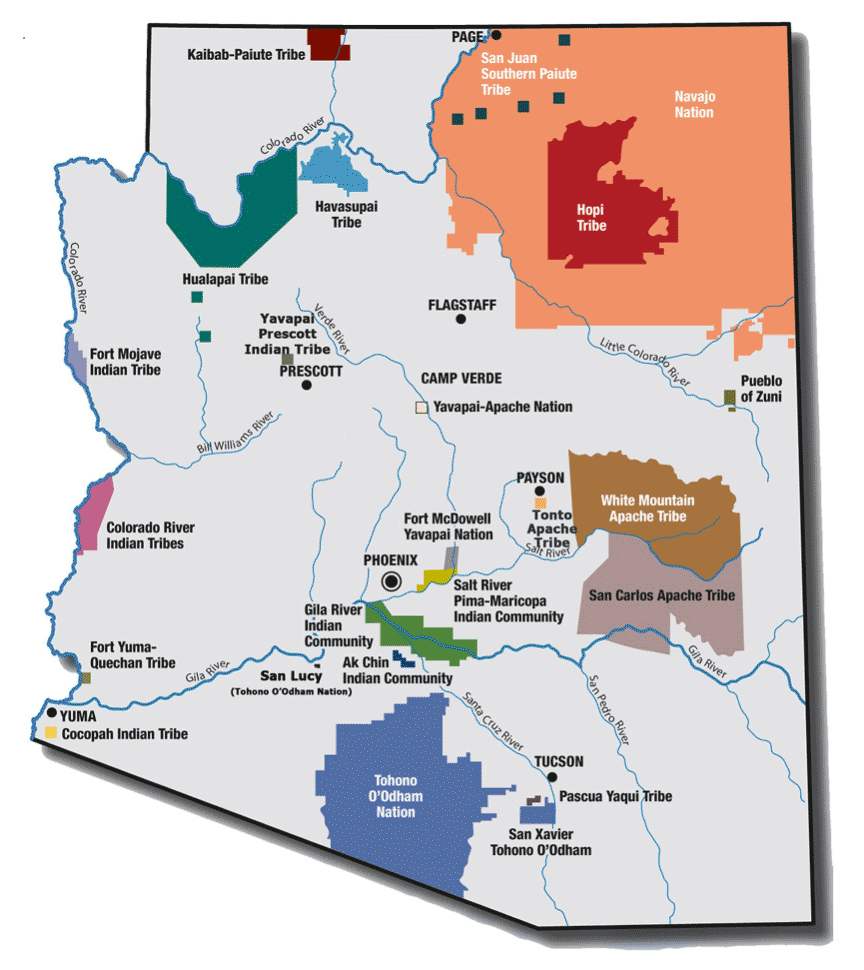 Arizona v. California Decreed Rights:
Chemehuevi
Cocopah
Fort Yuma (Quechan)
Colorado River Indian Tribes
Fort Mohave Indian Tribes
Colorado River Inter-State Allocation7.5 maf to Upper; 7.5 maf to Lower; 1.5 maf to Mexico
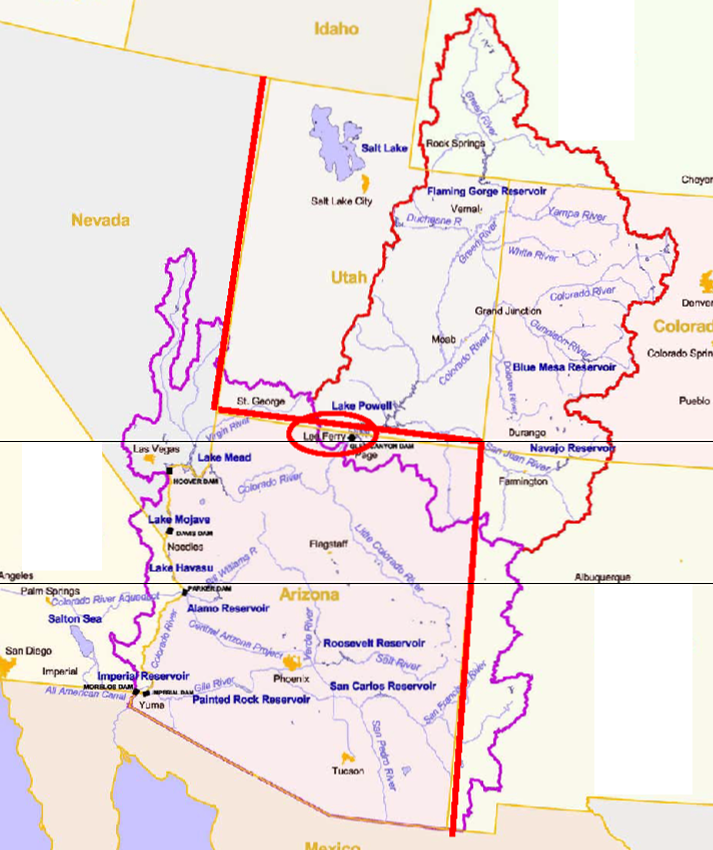 No reductions to California
In Minute 319 & 323, Mexico agreed to voluntary reductions
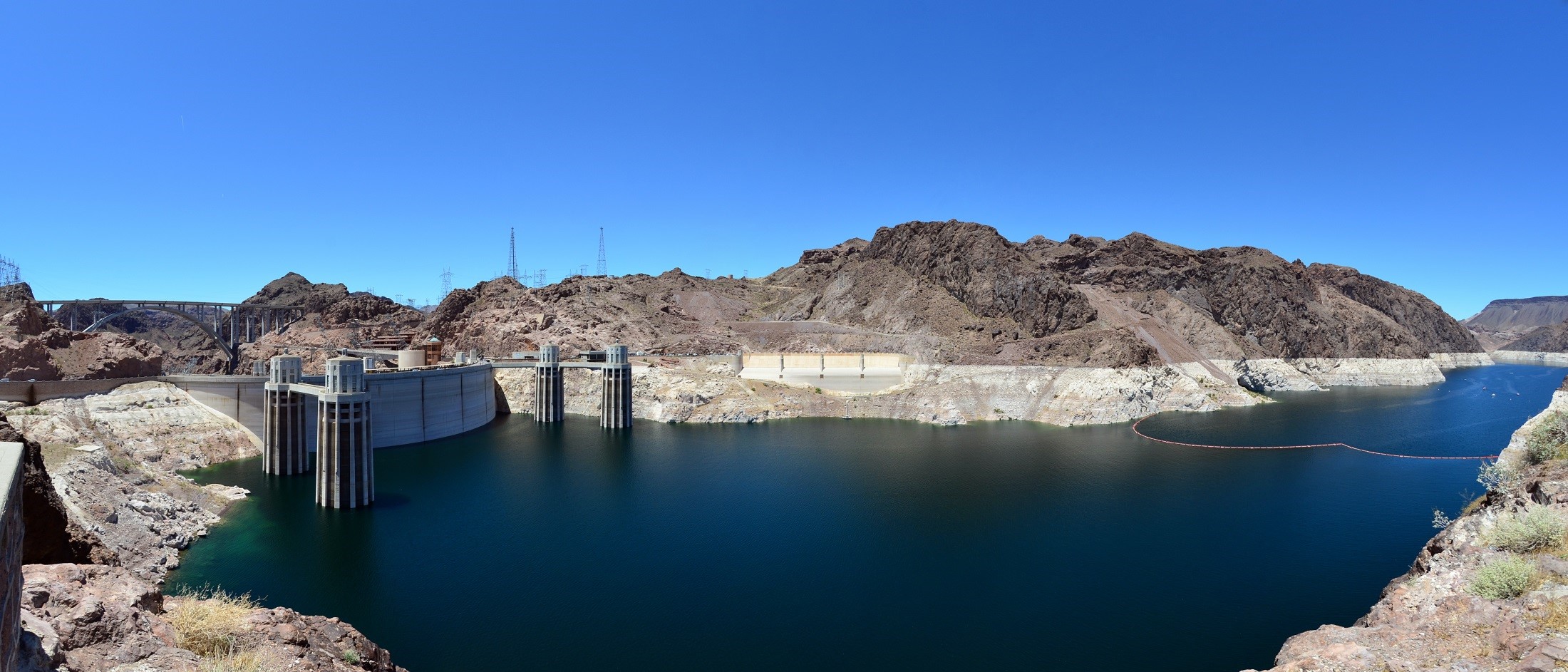 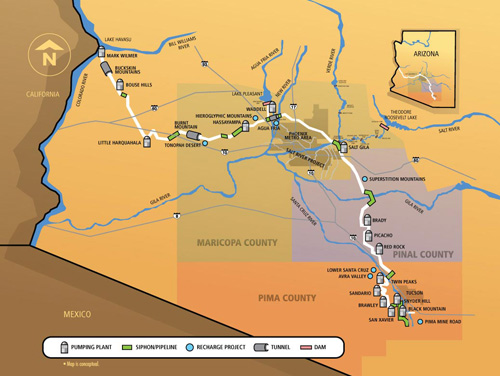 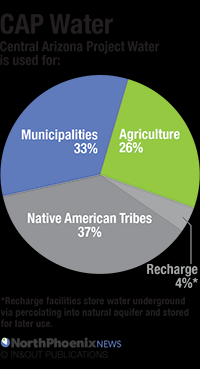 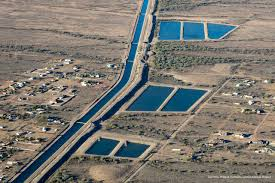 THE CENTRAL ARIZONA PROJECT AND 
CENTRAL ARIZONA GROUNDWATER REPLENISHMENT DISTRICT
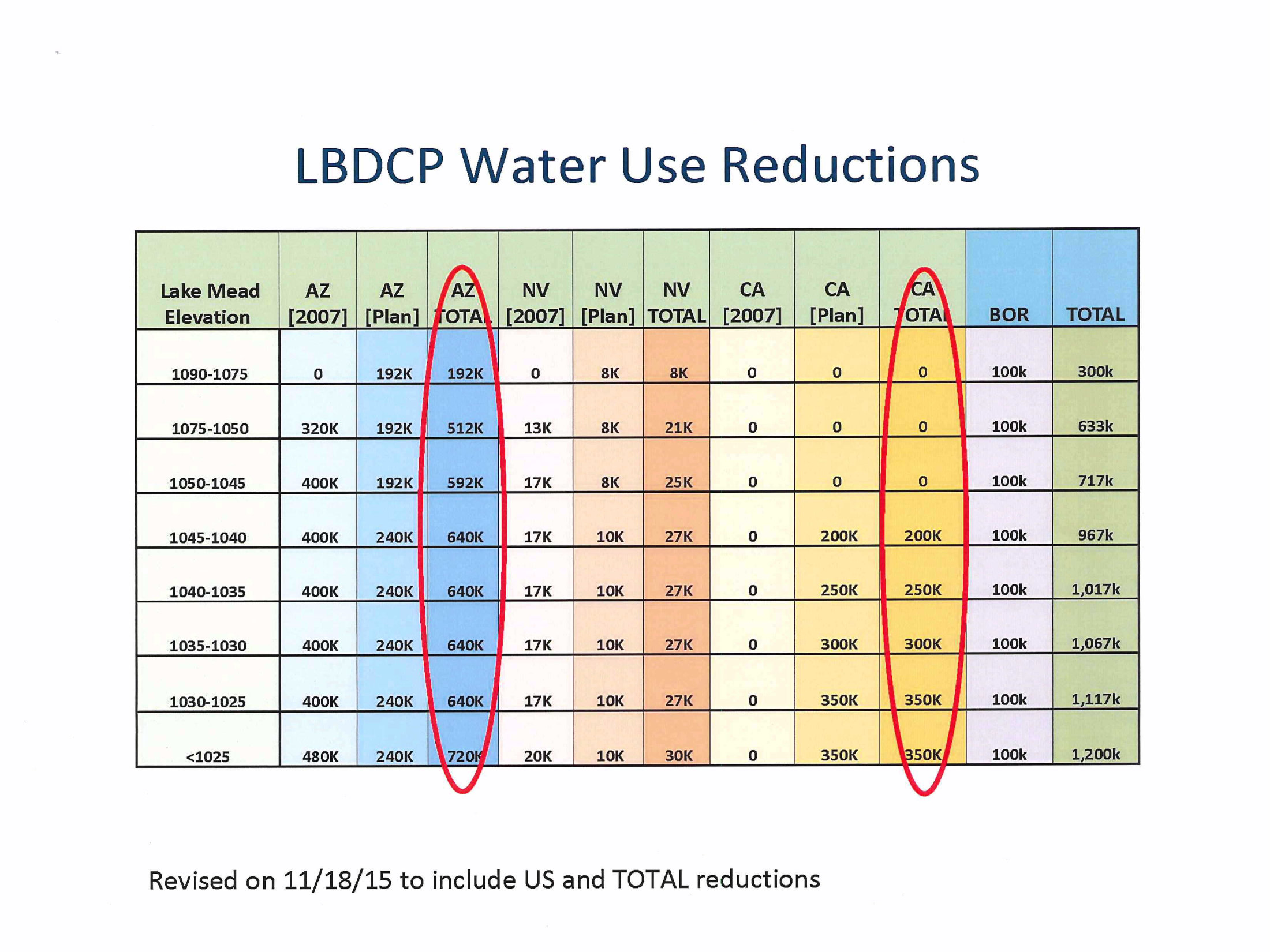 13
15
Using the Colorado River
Colorado River Use by Sector
Over 75% used by irrigated agriculture (about half for alfalfa)
Applied to 15% of U.S. farmland
Provides 90% of winter vegetables
Average Water Consumption in the Colorado River Basin (in approximate acre-feet per year)
Golf Courses: 138,000 af/y
Power Plants: 162,000 af/y
Alfalfa: 1.5 maf/y
Future of Forage Crops
Benefits of Alfalfa
10-12 cuttings/year
Reasons for Alfalfa
Dairy & Beef
The Salt Problem
1 ton of salt/acre-foot
Risks to Alfalfa from Drought
Fallowing Incentives
Buy-and-Dry
Improved Irrigation Methods
Drip (what about salt and gophers?)
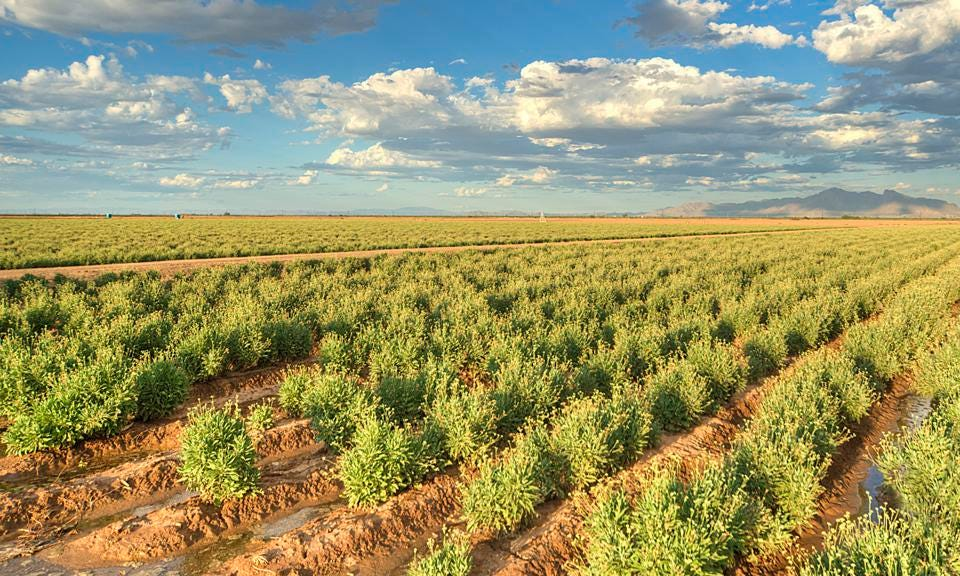 U.S.-Mexico Hydro-Diplomacy
1944 Rivers Treaty
1974 Salinity Control Act
All-American Canal Lining
Minute 319 & the Pulse Flow
Minute 323 Shortage Sharing
Minute 330 & Mexican Water Reserve
Mexican Farmers
IDE & WIFA Controversy
Compare to Jordan Basin
The Future of Desalination
The Current Status of the Crisis
Shortage Sharing Guidelines & DCP all expire in 2026
The Perils of the DCP Negotiations
Role of Climate Change
Bureau of Reclamation says 2-4 maf/y needed to save the system
Risk of Deadpool 
Tier 1 in 2020, Tier 2 in 2021-22, Back to Tier 1 in ’23-’24, likely to stay Tier 1 in 2025.
Status of Inter-State Negotiations
6 State Proposal – Account for Evapotranspiration 
California Proposal – Abide by the Law of the River
Draft SEIS Options: Upper Basin Proposal vs Lower Basin Proposal
Better Hydrology + Federal Money = New Bargain to 2026
Tribal Water Rights
Hopi Quantification Trial
Colorado River Indian Tribes Water Marketing Bill
Gila River Indian Community & Intentionally-Created Surplus
Navajo Nation v. Arizona SCOTUS Decision
The Post-2026 World
Conservation & the Risk of Buy-and-Dry
Crop Shifts and/or Limitations on Growth
Off-Reservation Tribal Leases
Threats to Groundwater
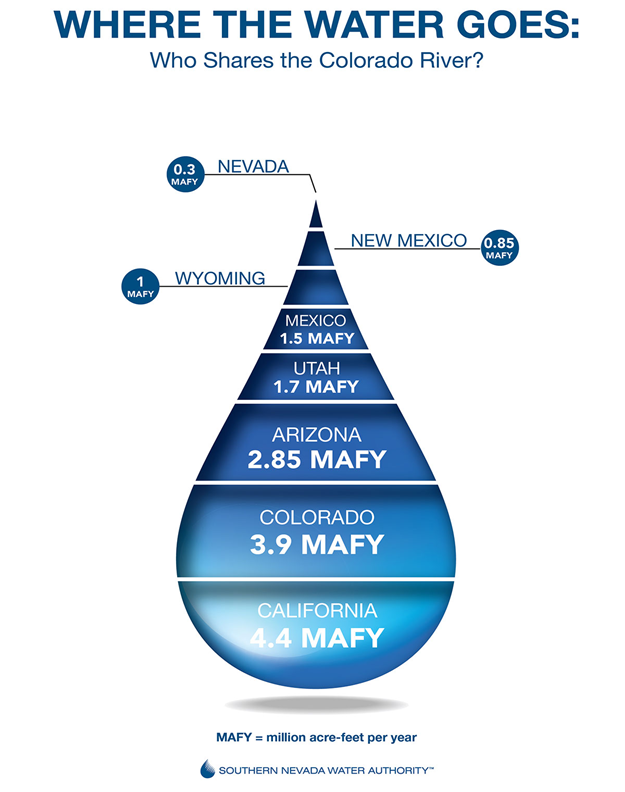 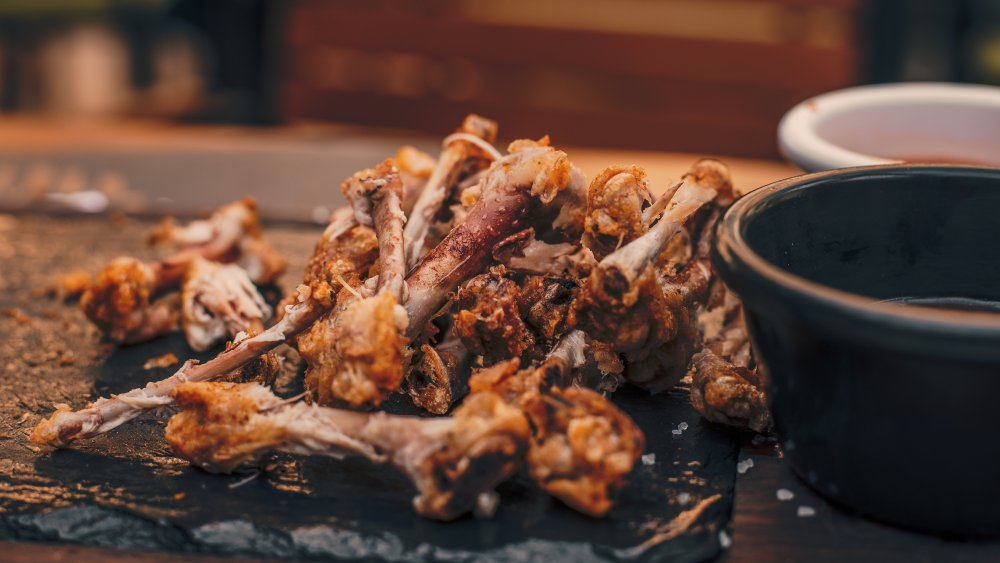 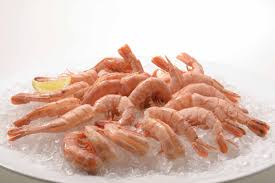 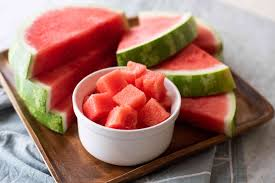 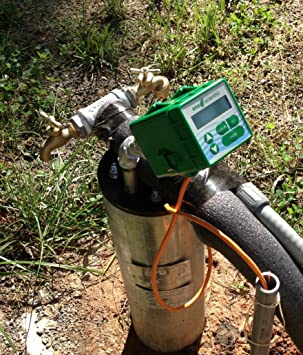 A Path Forward
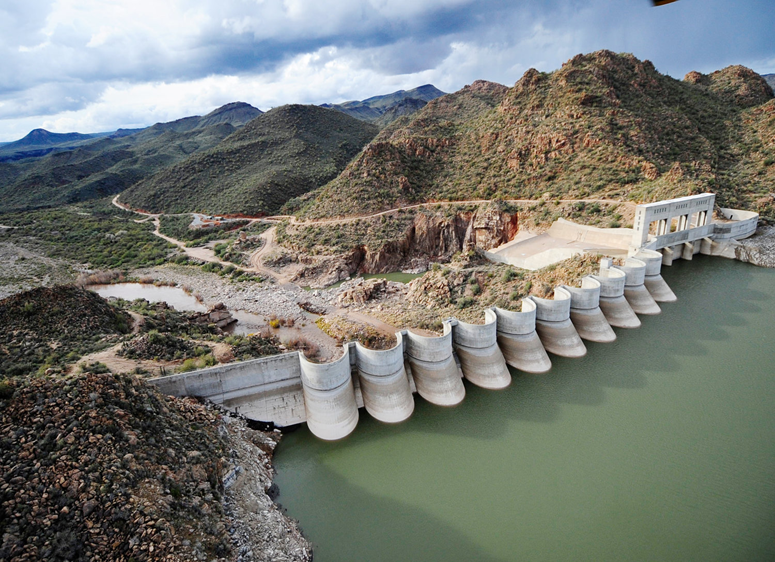 Short-Term
BoR Gets Aggressive & Litigation
Evapotranspiration for Salton Sea
Funding ICS
IID & WMID Savings
Risks of Buy-and-Dry
CRIT Off-Rez Lease
Full-Time Water Courts
Incentives for Desert-Scape
WIFA Conservation
Better Data – GRACE Satellite 
Navajo/Hopi/San Juan Paiute Settlement
Medium-Term
Yavapai Apache Settlement
Direct Potable Reuse
Harquahala Imports
Expand Bartlett Dam
Rural Groundwater Management
Industrial & Data Cooling Technology
Long-Term
Desalination? 
East-West Pipeline or Exchange
Agave, Barley, & Guayule
Forestry Management Incentives
Financing Conservation (Biosynthetic Membranes)
Remove Glen Canyon Dam? 
Toward a More Adaptive Regime
Conserve for what? 
What do we want to be when we grow up?
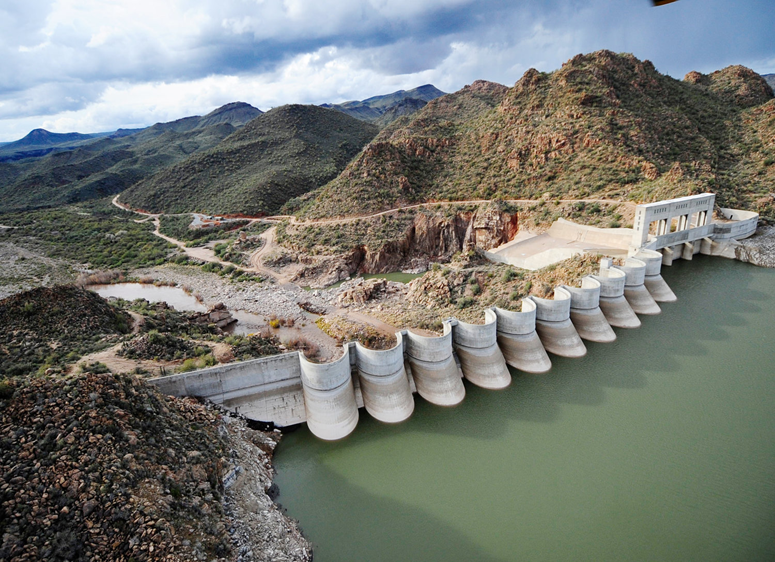 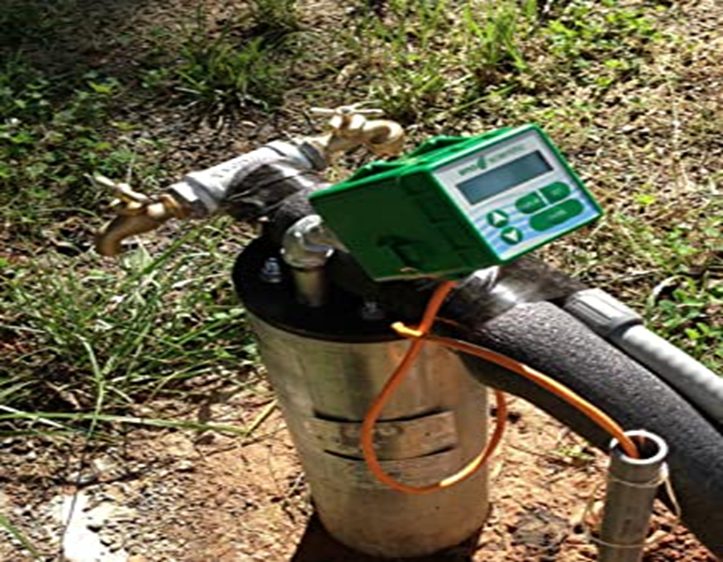 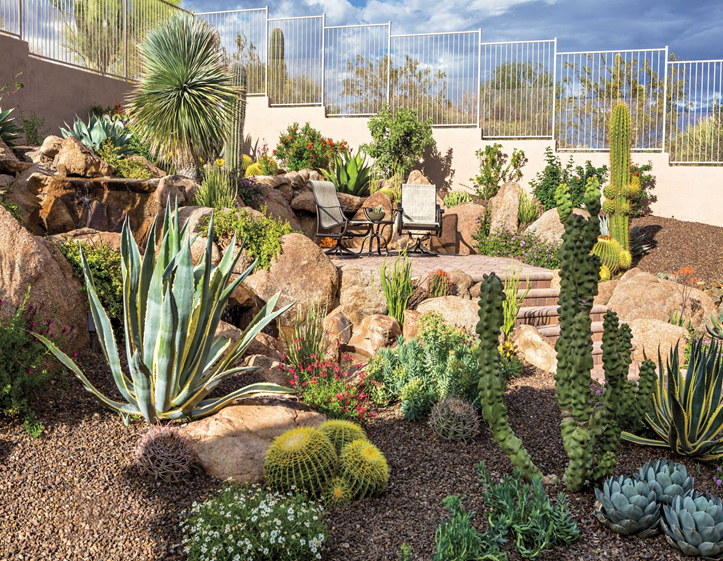